English Grade 6
Lesson 1 2nd Period

( 8~11 )
Let’s study English
Let’s go English
Here we go!
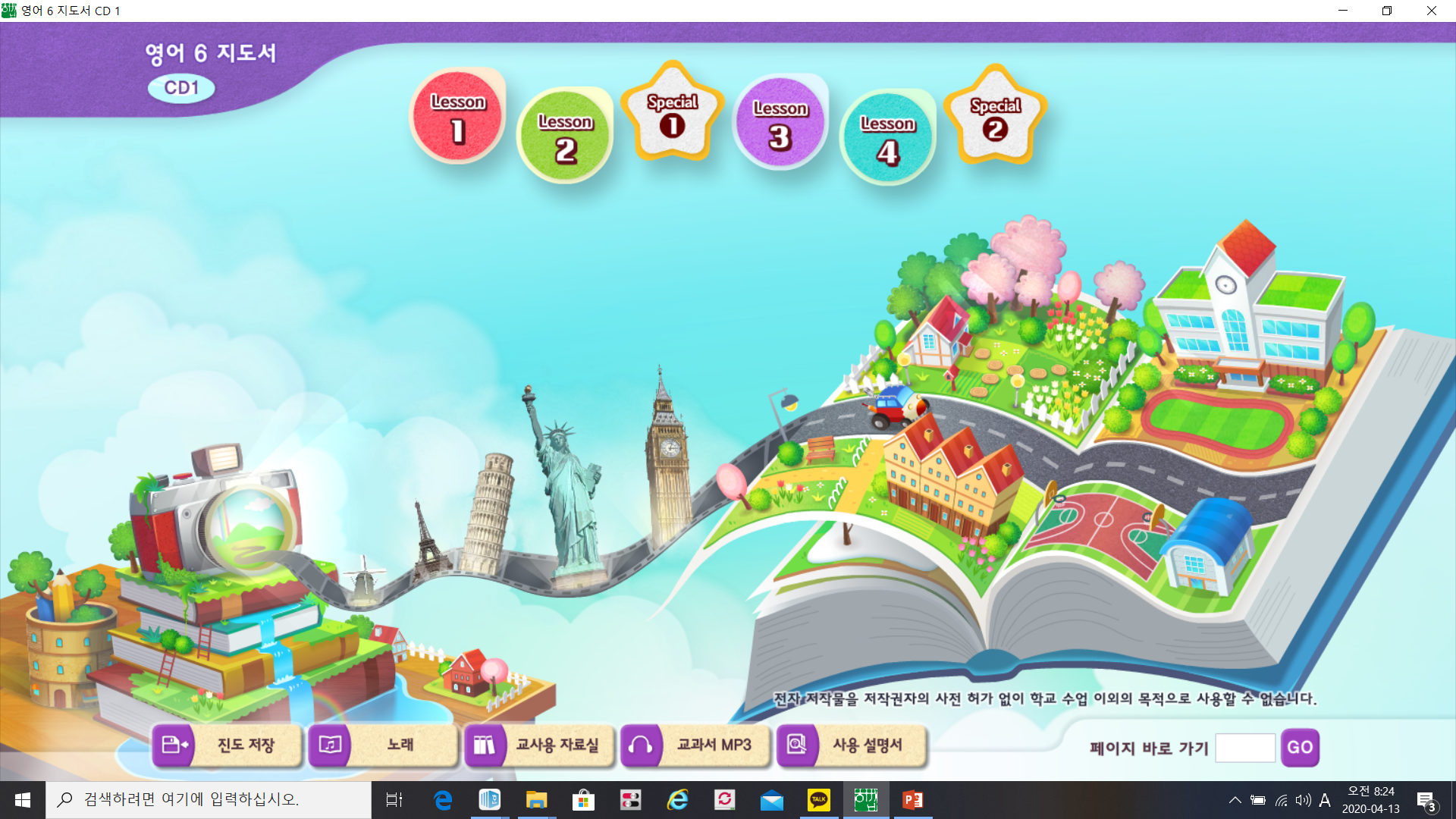 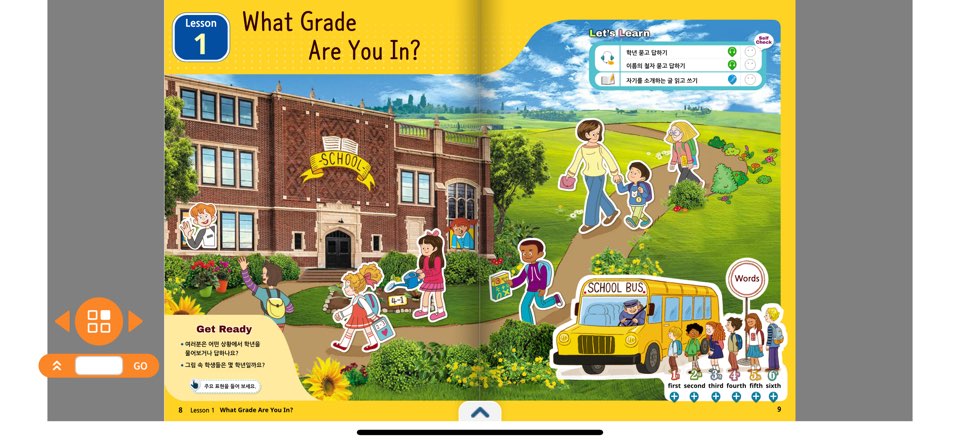 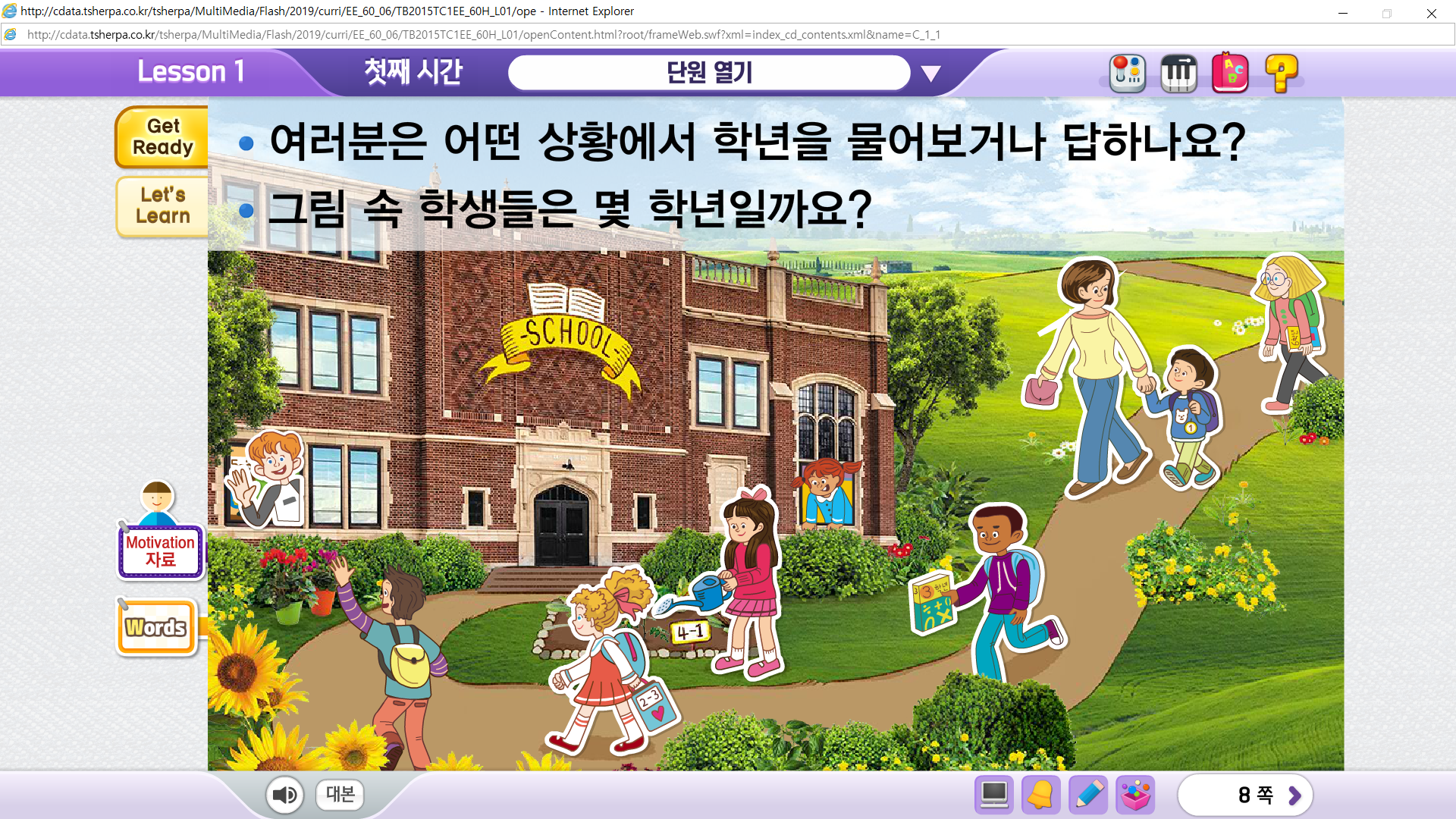 Words
third
second
first
sixth
fifth
sixth
fifth
forth
grade
grade
grade
third
second
first
sixth
fifth
forth
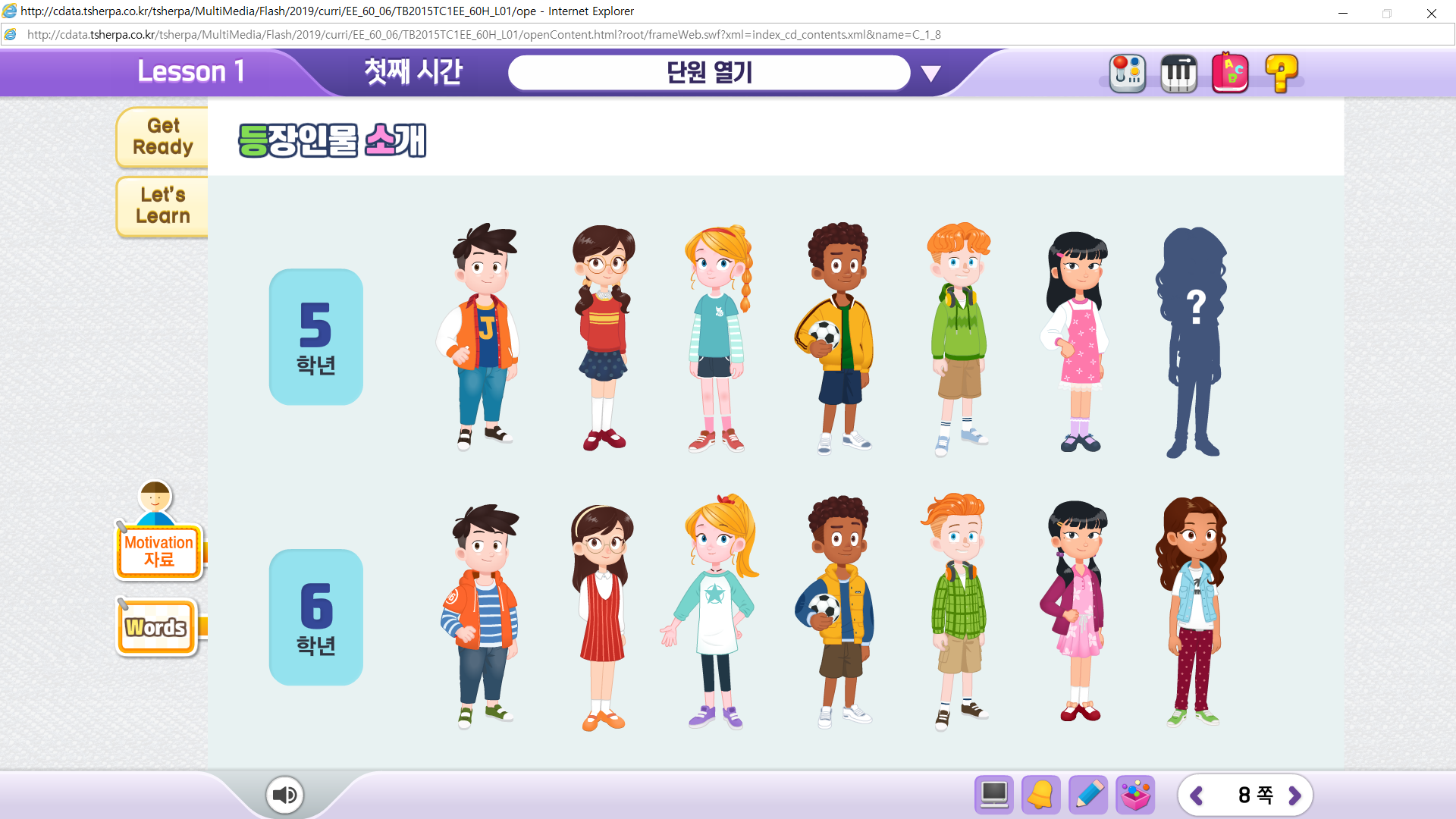 Learning Point
2
1
학년을 묻고 답하는 말을 듣고 이해하며 말하기
이름의 철자를 묻고 답하는 말 듣고 이해하며 말하기
Fun Talk      Let’s Listen
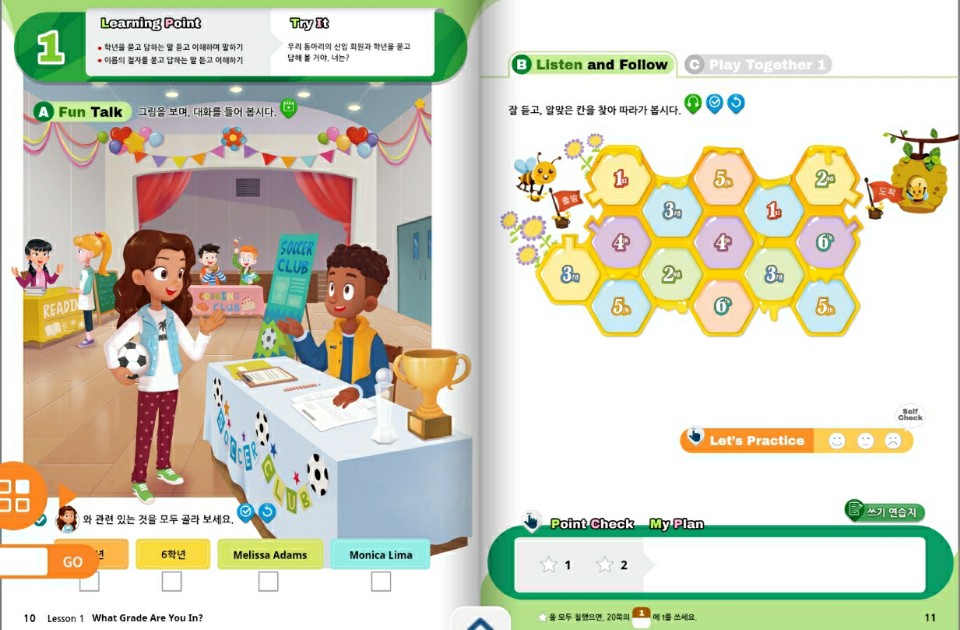 Fun Talk      Let’s Listen
Fun Talk      Let’s Listen Again
Listen and Check
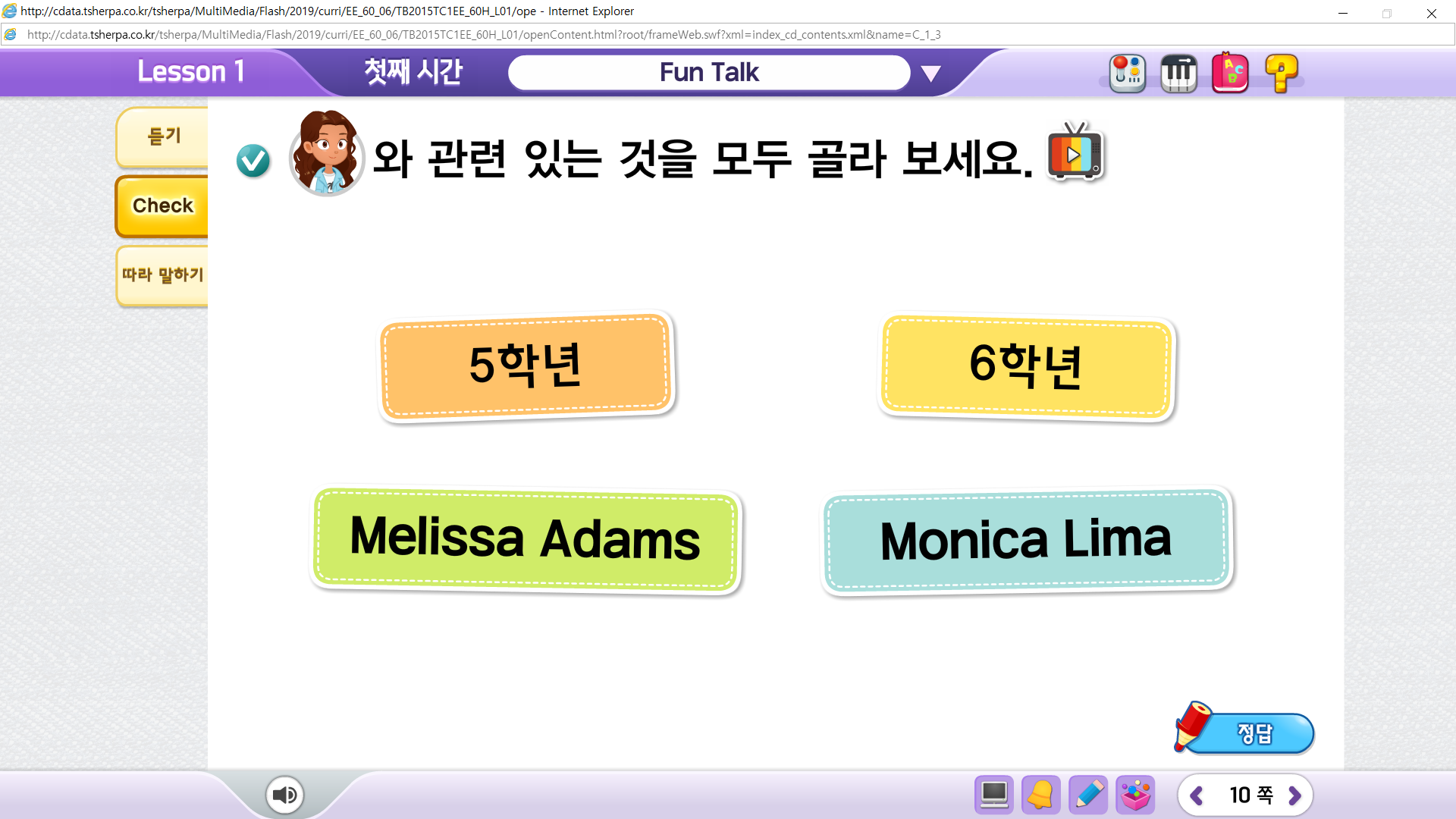 Listen and Repeat
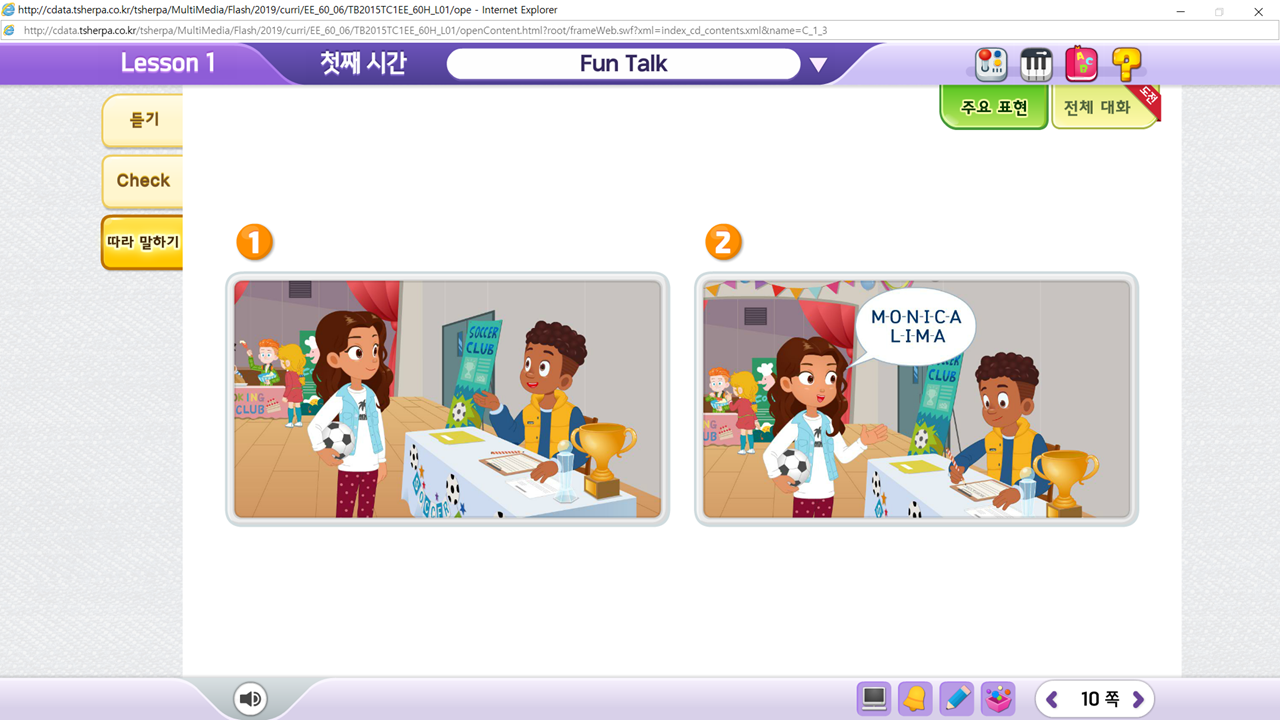 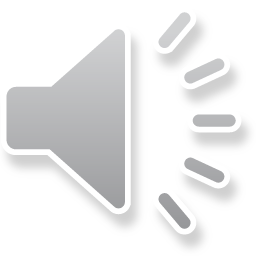 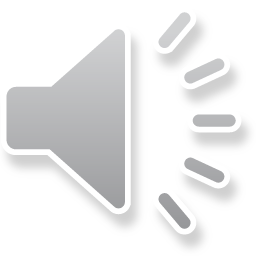 Kevin: What grade are you in?
Kevin: How do you spell your name?
Monica: M-O-N-I-C-A   L-I-M-A
Monica: I’m in the sixth grade.
Let’s Practice
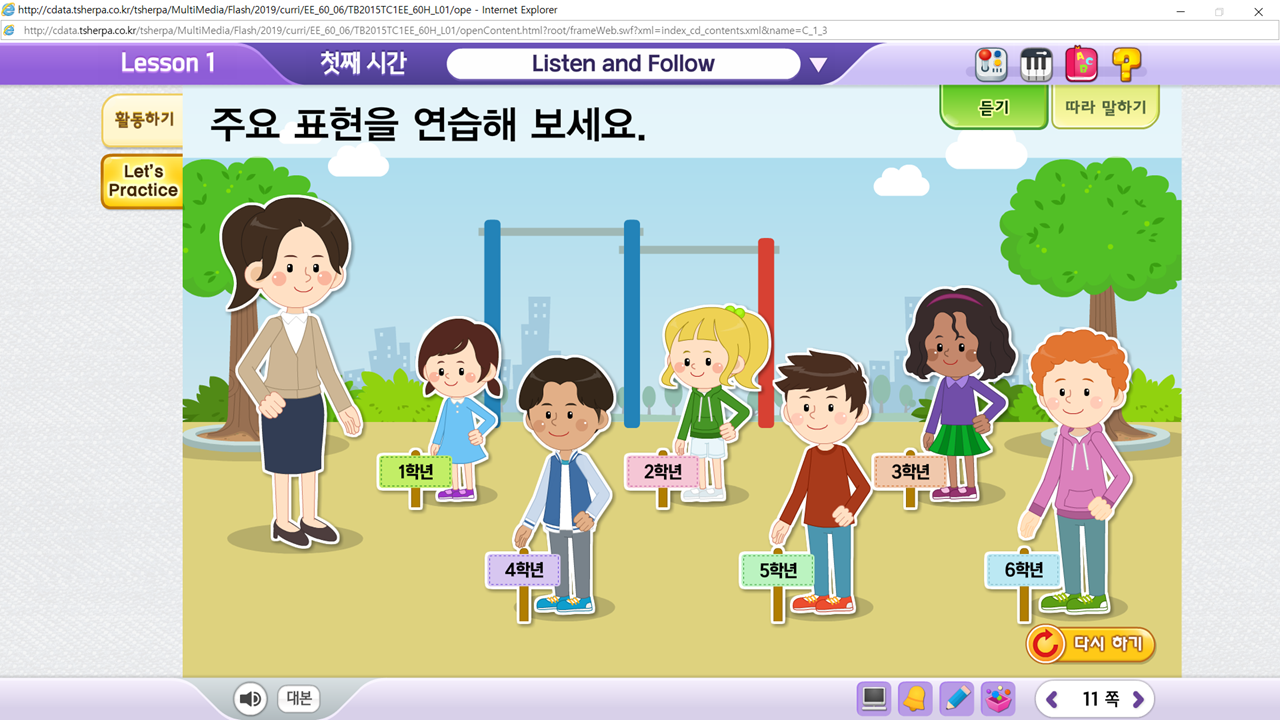 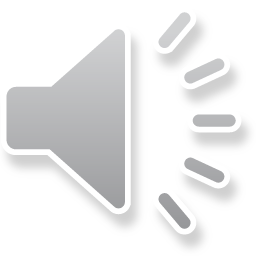 Listen and Follow
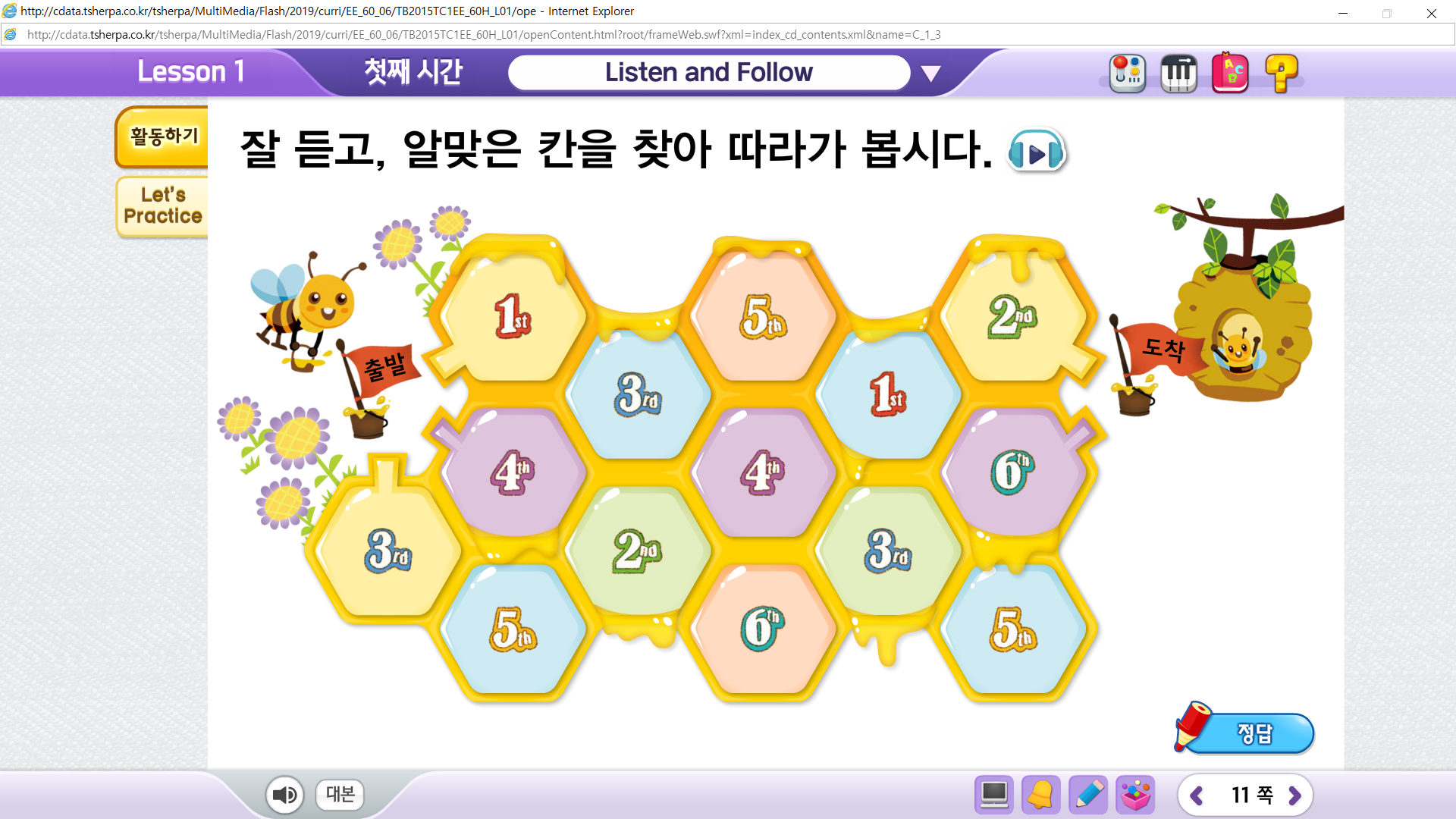 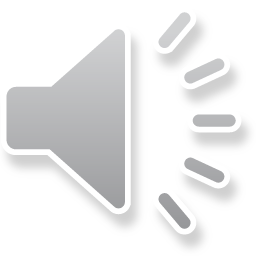 Listen and Follow
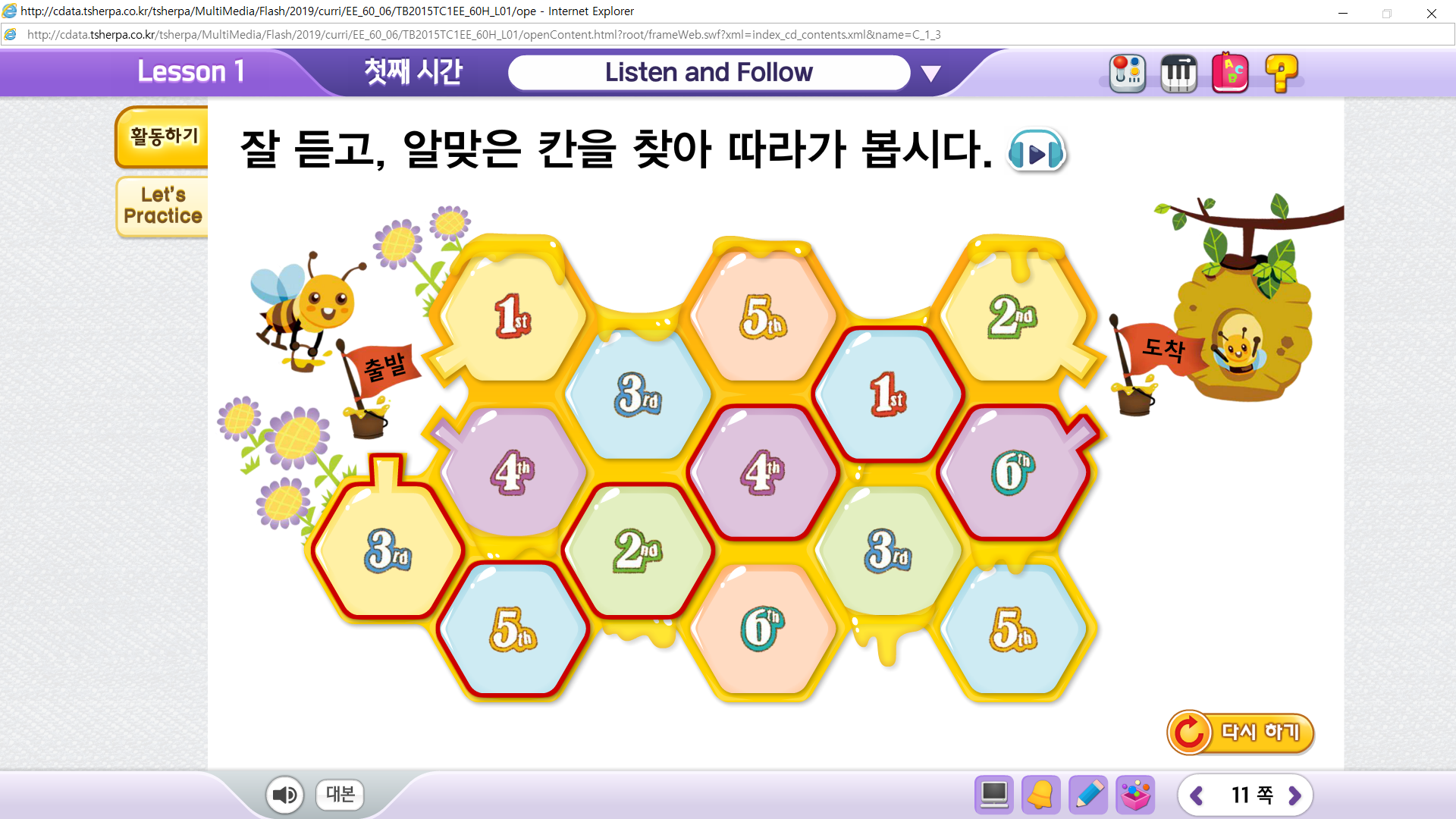 Point Check
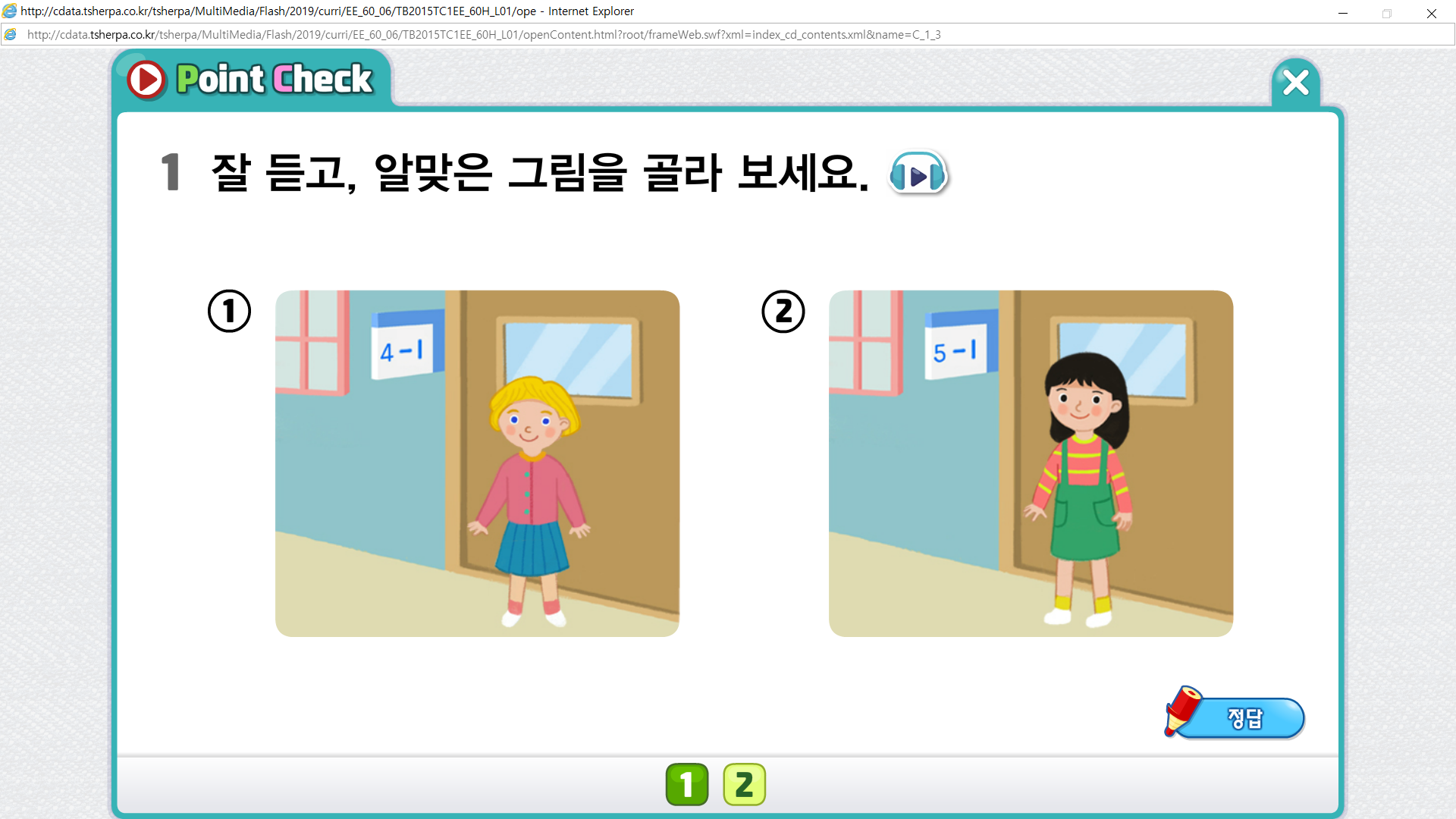 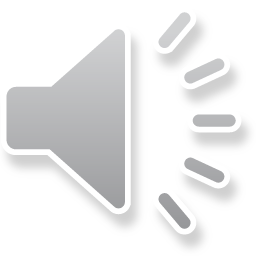 Point Check
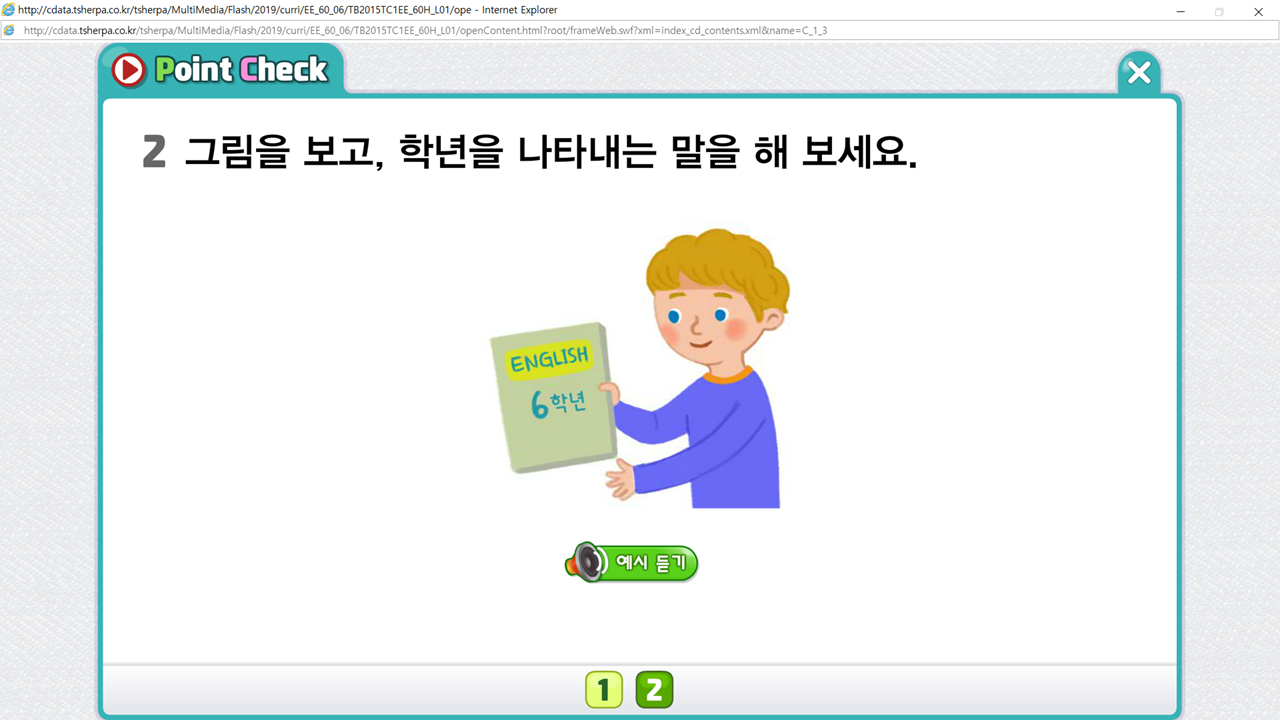 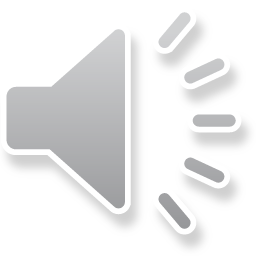 Review
What grade are you in?
1
How do you spell your name?
2
Your Work
Fun Talk을 두 번 더 듣고 따라 말하기
1
2
Let’s Practice  다시 듣고 따라 말하기
저작권법 안내
이 자료는 학교 온라인 용으로 제작되었으므로
일부 또는 전부를 무단으로 사용하거나 게재할 경우
저작권법(제 25조 2항)에 의해
처벌받을 수 있으니 주의바랍니다.